Çankırı Karatekin Üniversitesi


Kütüphane ve Dokümantasyon Daire
Başkanlığı
.
.
Kütüphane ve Dokümantasyon Daire Başkanlığı
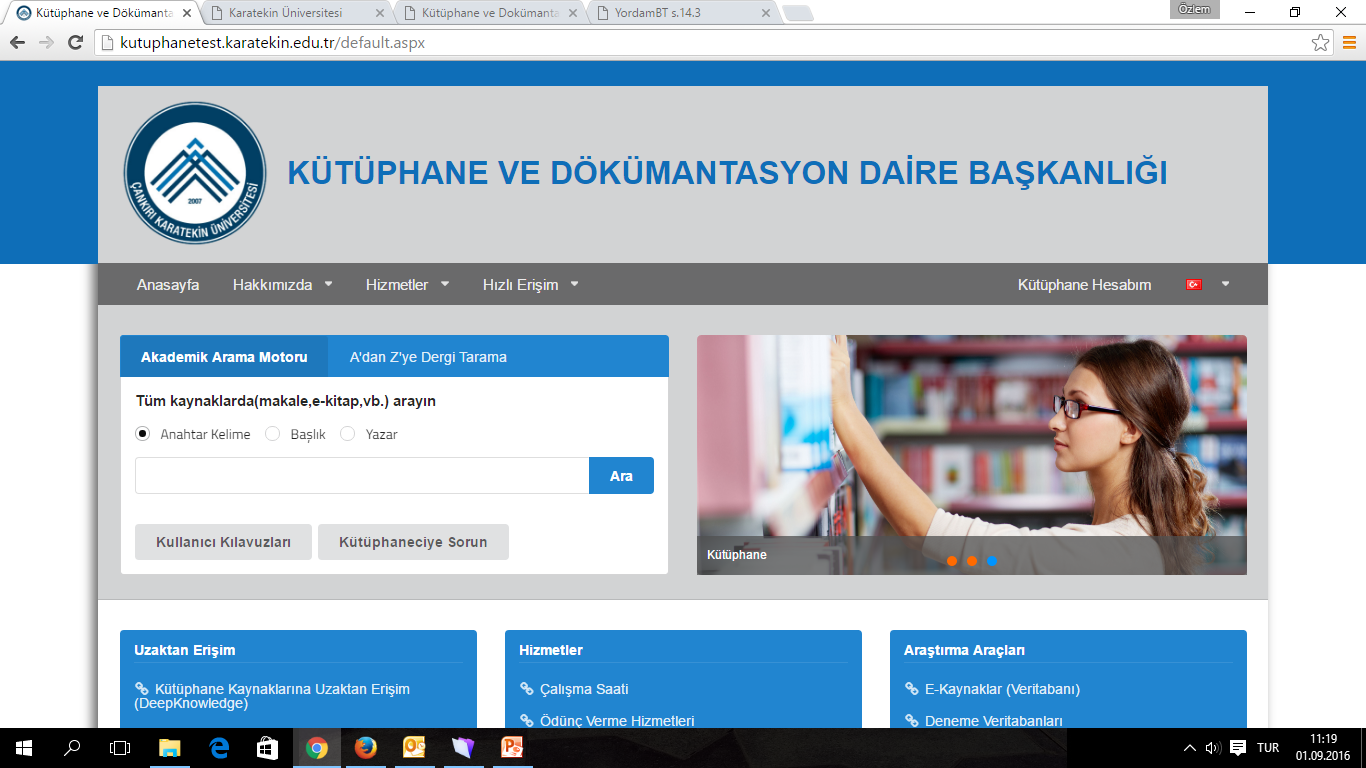 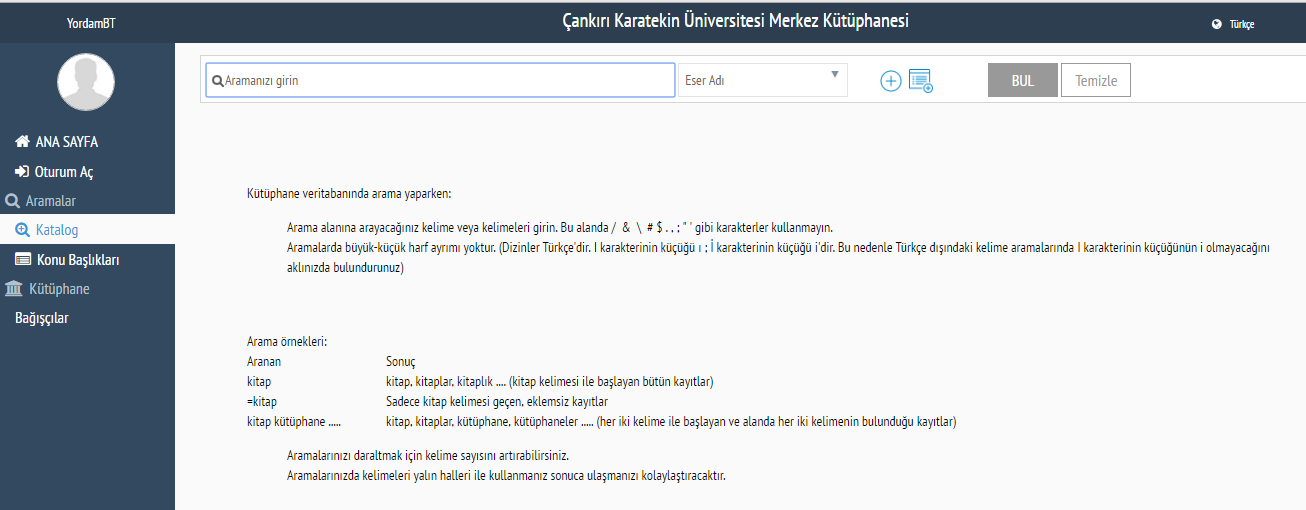 Kütüphane kaynaklarının taranması için kullanılan alandır.
Kişisel olarak her kullanıcımızın hesabı bulunmaktadır.
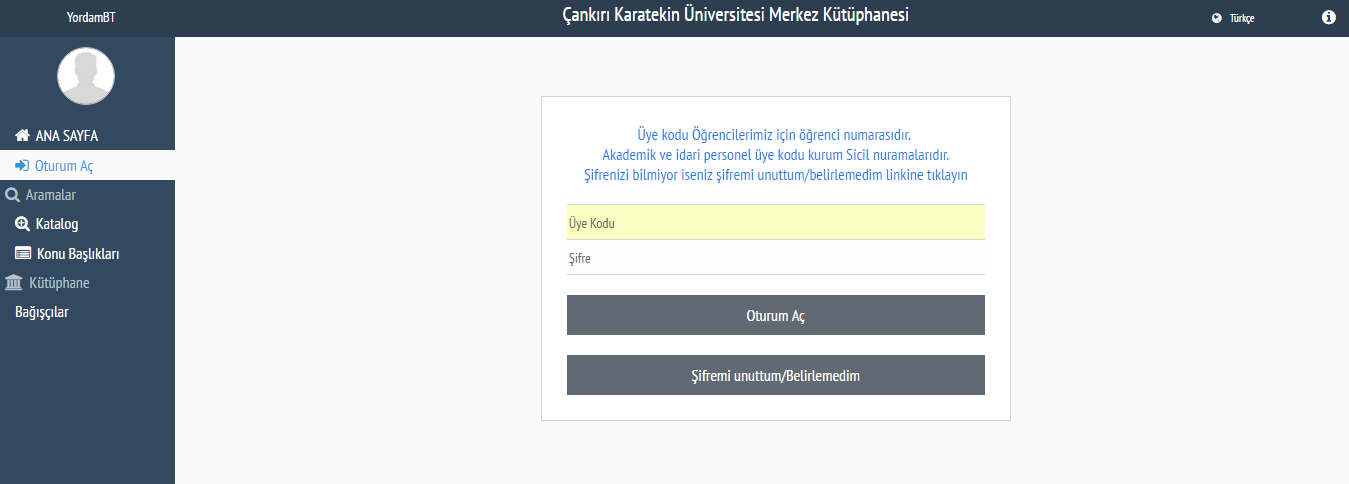 Üye Kodu ve Şifre girildikten sonra kişisel oturumunuz açılmış olacaktır.
Öğrenci Numarası
Öğrenci Numarası
Kullanıcılar, sol köşede bulunan seçmeli bölümlerden istedikleri değişiklikleri yapabilmektedirler.